Programas Preventivos en Saneamiento y Riesgos del Consumo
TEMA 5: Microorganismos
¿COMO SE PUEDE DAR LA CONTAMINACIÓN EN LAS ÁREAS HOSPITALARIAS?
Preventivas
Los hospitales son lugares destinados a brindarnos asistencia medico - clínica desarrollando funciones: y también de
Rehabilitadoras
Formativas
Investigación.
FUENTE: https://contaminacionambiental.net/contaminacion-hospitalaria/
¿COMO SE PUEDE DAR LA CONTAMINACIÓN EN LAS ÁREAS HOSPITALARIAS?
Pese a todas estas funciones beneficiosas, puede producir efectos que no desearíamos bajo ningún concepto, efectos indeseables……
Esto es lo que conocemos como….
Contaminación hospitalaria.
FUENTE: https://contaminacionambiental.net/contaminacion-hospitalaria/
CONTAMINACIÓN HOSPITALARIA.
Puedes ser de producida…..
A nivel externo
A nivel interno
Sobre los trabajadores o pacientes
Sobre el medio ambiente en general
FUENTE: https://contaminacionambiental.net/contaminacion-hospitalaria/
RIESGOS DE LA CONTAMINACIÓN HOSPITALARIA
Se pueden clasificar estos riesgos en…
Físicos
Biológicos
Químicos
FUENTE: https://contaminacionambiental.net/contaminacion-hospitalaria/
RIESGOS DE LA CONTAMINACIÓN HOSPITALARIA
Derivados de radiaciones ionizantes, descargas eléctricas, cortes, caídas…
Riesgos Físicos
FUENTE: https://contaminacionambiental.net/contaminacion-hospitalaria/
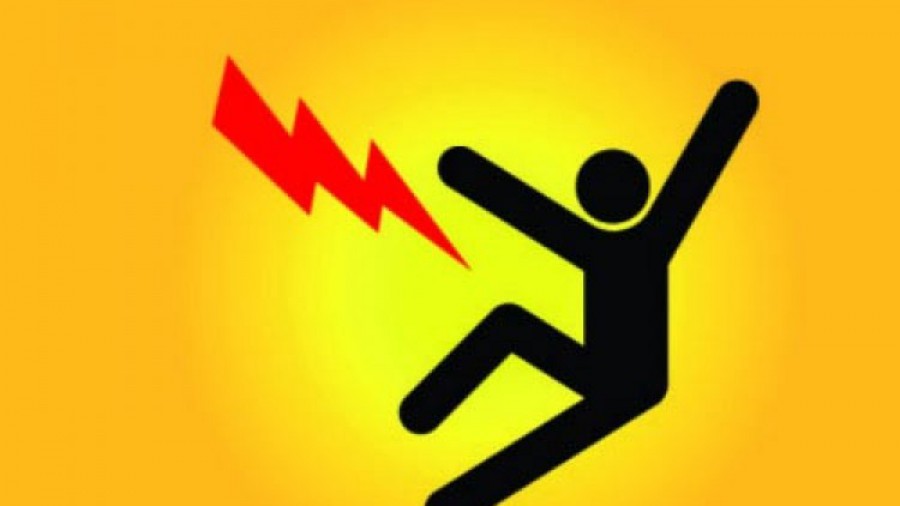 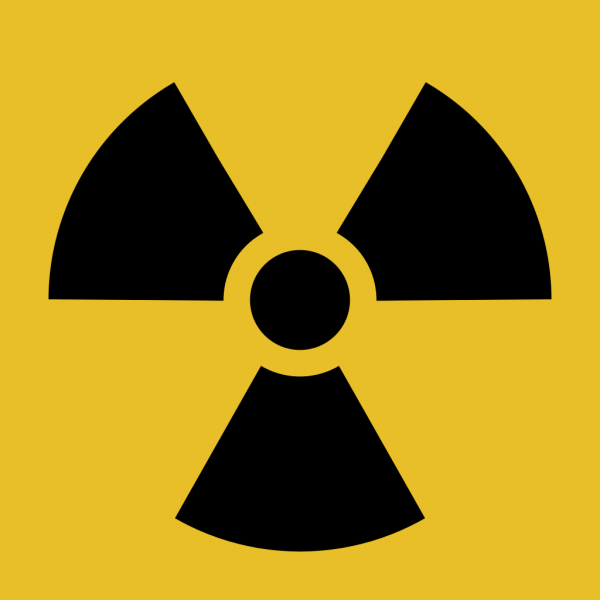 IMAGEN: https://thisisagoodsign.files.wordpress.com/2016/09/ionizing-radiation-symbol-600x600.png?w=788
IMAGEN: https://proyectopuente.com.mx/wp-content/themes/pp/timthumb.php?src=https://proyectopuente.com.mx/wp-content/uploads/2017/08/descarga-elctrica
RIESGOS DE LA CONTAMINACIÓN HOSPITALARIA
Derivados por el formol, oxido de etileno, gases anestésicos, y muchos productos mas que pueden producir riesgos para nuestra salud.
Riesgos Químicos
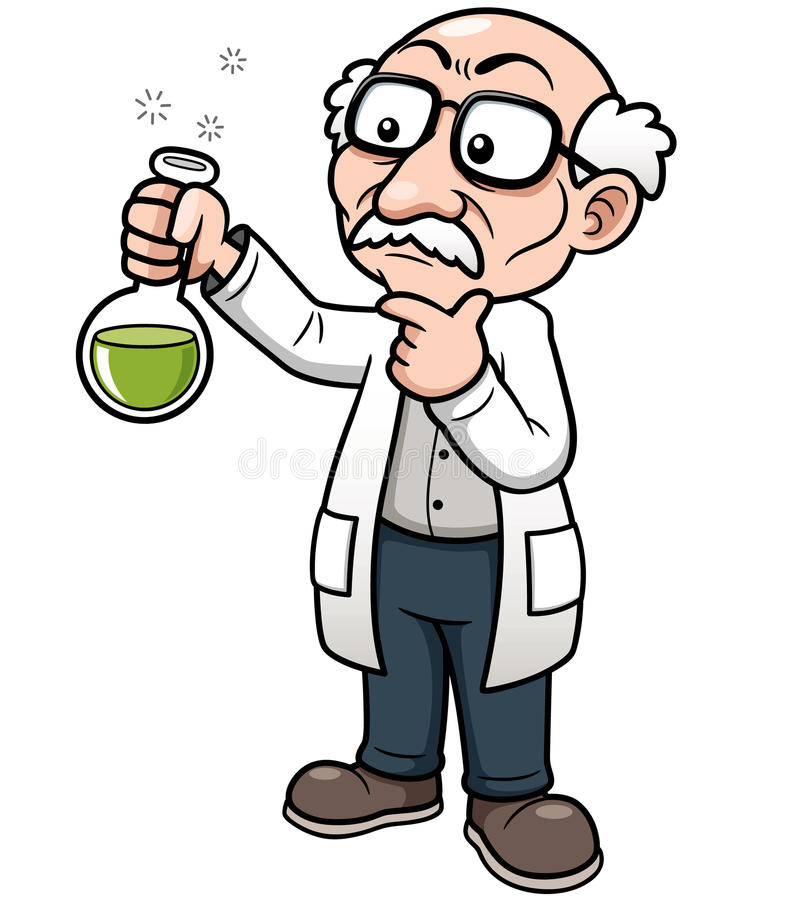 FUENTE: https://contaminacionambiental.net/contaminacion-hospitalaria/
IMAGEN https://thumbs.dreamstime.com/b/vector-illustration-cartoon-scientist-29889031.jpg
RIESGOS DE LA CONTAMINACIÓN HOSPITALARIA
Todas las infecciones que podemos adquirir dentro del área hospitalaria, como pueden ser infecciones nosocomiales, hepatitis B, tuberculosis…..
Riesgos Biológicos
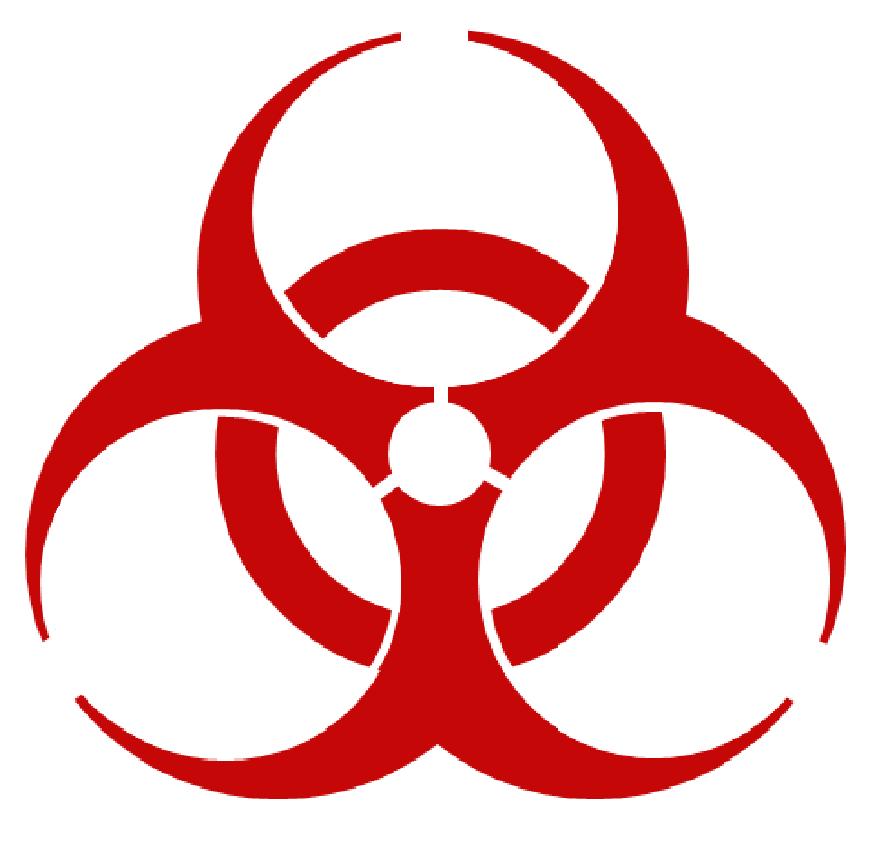 FUENTE: https://contaminacionambiental.net/contaminacion-hospitalaria/
IMAGEN: https://4.bp.blogspot.com/-JEImJSFCqZ0/SQ-RzqCNYgI/AAAAAAAAAPY/DRvnXKZwGow/s1600/logo+bioseguridad.jpg
INFECCIONES NOSOCOMIALES
También conocidas como «intrahospitalarias»…….
Que dicho paciente no tenía ni estaba incubando en el momento de su ingreso.
Son infecciones contraídas por un paciente durante su tratamiento en un hospital u otro centro de salud
FUENTE:  http://www.who.int/gpsc/country_work/burden_hcai/es/
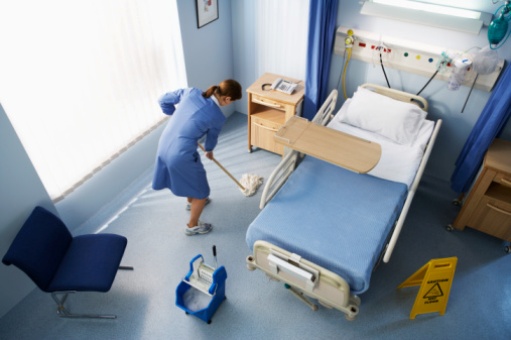 IMAGEN: http://moh.gov.vn/news/PublishingImages/vejsinh%20b%C3%9F+%C3%A7nh%20vi%C3%9F+%C3%A7n.jpg
INFECCIONES NOSOCOMIALES
Pueden afectar a pacientes en cualquier tipo de entorno en el que reciban atención sanitaria
Incluyen las infecciones ocupacionales contraídas por el personal que labora en las áreas (incluye el personal de aseo)
FUENTE:  http://www.who.int/gpsc/country_work/burden_hcai/es/
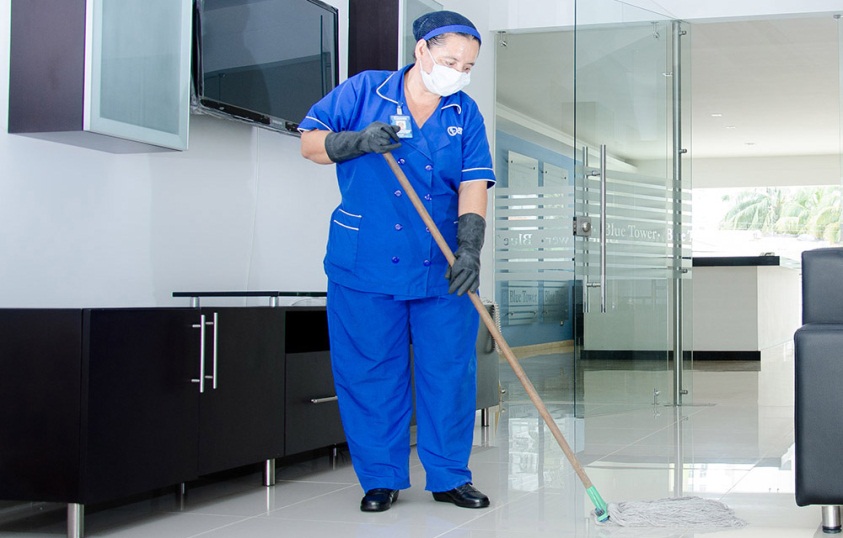 IMAGEN: http://servicioscolomven.com.co/www/wp-content/uploads/2014/10/DSC7244-81-1.jpgEN: http://servicioscolomven.com.co/www/wp-content/uploads/2014/10/DSC7244-81-1.jpg
INFECCIONES NOSOCOMIALES
Es importante identificar el tipo de  microorganismos que se presentan más frecuentemente en este tipo de infecciones.
Muchos agentes patógenos diferentes pueden causar infecciones nosocomiales.
Agentes patógenos: microorganismos causantes de enfermedades
FUENTE: http://www.madrimasd.org/blogs/salud_publica/2008/07/23/97377
MICROORGANISMOS
Son seres vivos de tamaño muy pequeño que solo se ven en un microscopio.
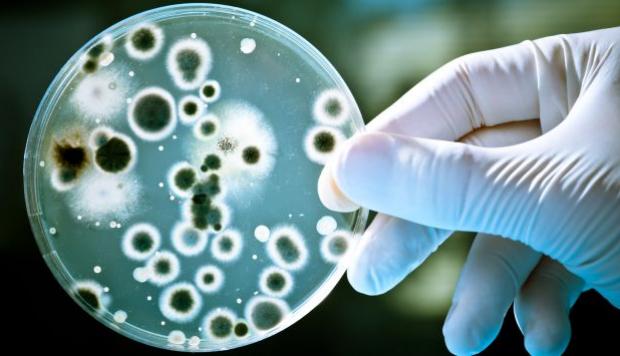 FUENTE: POLITECNICO PROSANEAR
IMAGEN: https://img.peru21.pe/files/article_content_ec_fotos/uploads/2017/08/10/598c480d306d9.jpeg
MICROORGANISMOS
Bacterias
Priones
Virus
Hongos
Protozoos
FUENTE: POLITECNICO PROSANEAR
MICROORGANISMOS
La flora microbiana de la piel se clasifica en:
Flora transitoria
Flora residente.
FUENTE: POLITECNICO PROSANEAR
MICROORGANISMOS
Es la que se halla con mayor frecuencia en las infecciones asociadas a la atención sanitaria (INFECCIONES NOSOCOMIALES)
FLORA TRANSITORIA
FUENTE: http://www.intramed.net/contenidover.asp?contenidoID=70660
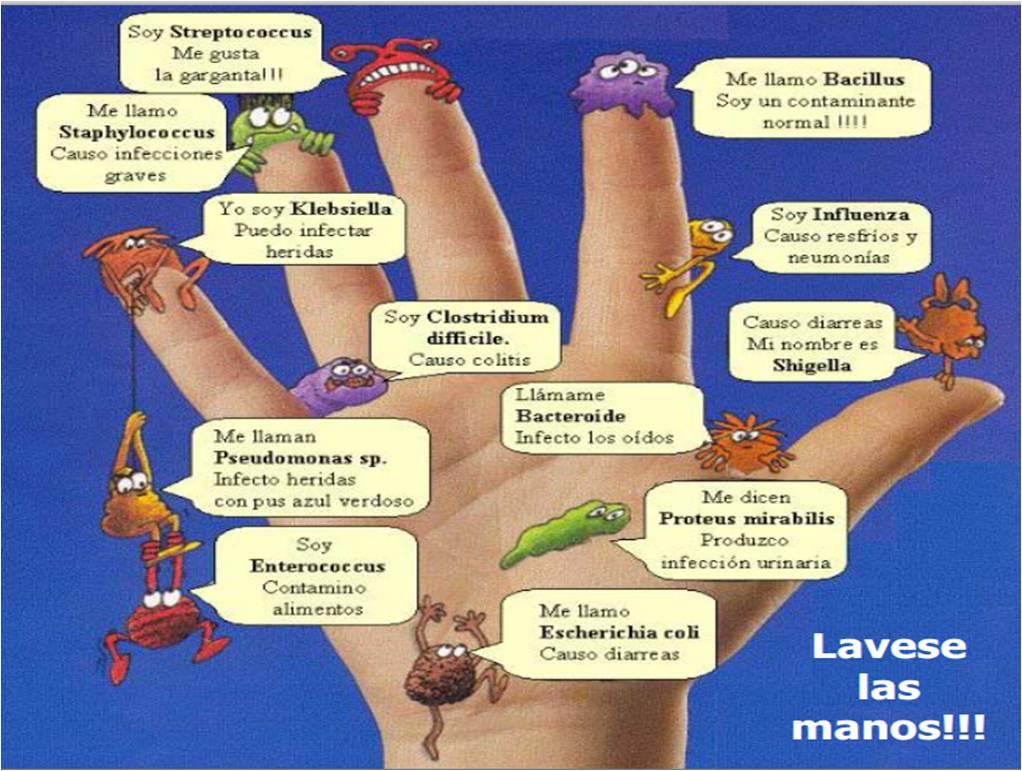 IMAGEN: https://lh4.googleusercontent.com/wYE-wTidAcBJiIWl4MRY7_Mq_4Vb-ae8HjgGLjN0qjlOPGD2ifDhA8HiCyeYyLOQYPTopOYPs3hjmXil4NcjJFbecUtXhlCXt-Z9X7etH-
MICROORGANISMOS
Se adquiere por contacto directo con los pacientes o con superficies del ambiente asociadas con los pacientes
Estos microorganismos se pueden transmitir después a otros pacientes o al medio ambiente
FUENTE: http://www.intramed.net/contenidover.asp?contenidoID=70660
MICROORGANISMOS
Se han identificado numerosos gérmenes entre la flora transitoria de las manos de los trabajadores de  áreas de salud….
FUENTE: http://www.intramed.net/contenidover.asp?contenidoID=70660
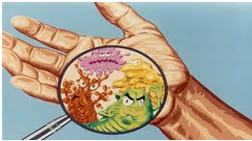 IMAGEN: http://3.bp.blogspot.com/-3mPsP6FrLBI/UW6nrNA_3uI/AAAAAAAAAfs/WER7jcKA4TM/s1600/1.png
MICROORGANISMOS
FLORA TRANSITORIA – algunos ejemplos
Staphylococcus aureus
Klebsiella pneumoniae
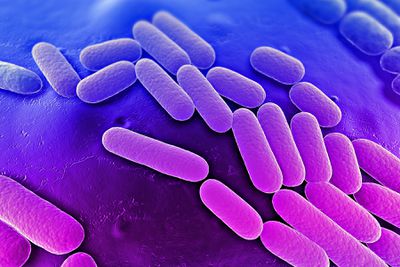 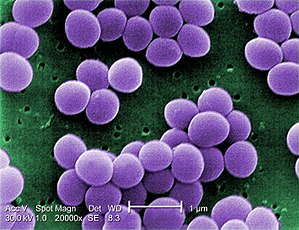 IMAGEN: https://upload.wikimedia.org/wikipedia/commons/thumb/d/d3/Staphylococcus_aureus_VISA_2.jpg/300px-Staphylococcus_aureus_VISA_2.jpg
https://microbewiki.kenyon.edu/images/thumb/5/51/Klebsiella_pneumoniae.jpg/400px-Klebsiella_pneumoniae.jpg
FLORA TRANSITORIA – algunos ejemplos
Acinetobacter spp
Enterobacter spp,
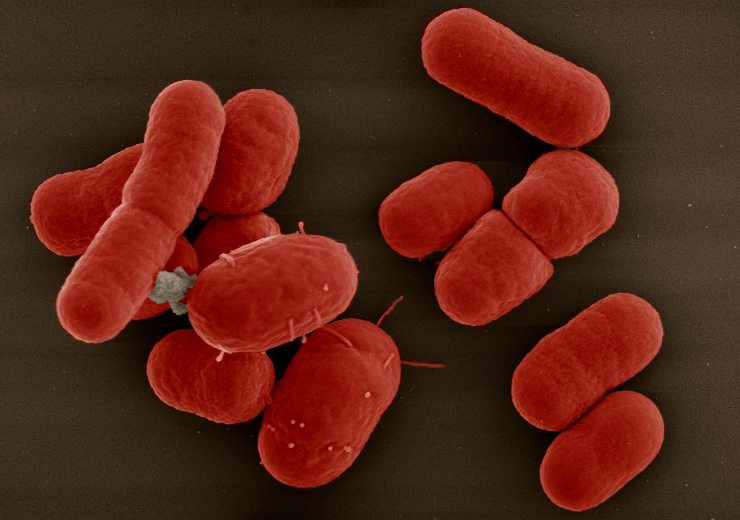 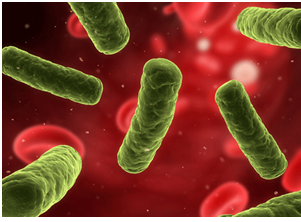 IMAGEN: http://3.bp.blogspot.com/-3awJFBvM9wc/UW41KgnIAEI/AAAAAAAAASU/s46yJRx3Jfg/s1600/1.png
IMAGEN: https://saludaio.com/wp-content/uploads/2017/09/Acinetobacter-baumannii.jpg
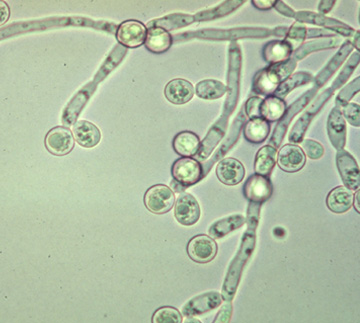 Candida spp.
http://www.medicallibraryonline.com/data/photos/1/CandidaSpecies1996.jpg
MICROORGANISMOS
La flora residente está formada por los residentes permanentes, poco patogénicos, de las capas más profundas de la piel.
Estos microorganismos causan infección sólo cuando se interrumpe una barrera normal
FUENTE: http://www.intramed.net/contenidover.asp?contenidoID=70660
MICROORGANISMOS
A fin de interrumpir la transmisión de las Enfermedades Nosocomiales a través de las manos del personal de salud  es útil considerar la secuencia necesaria para que esto suceda:
FUENTE: http://www.intramed.net/contenidover.asp?contenidoID=70660
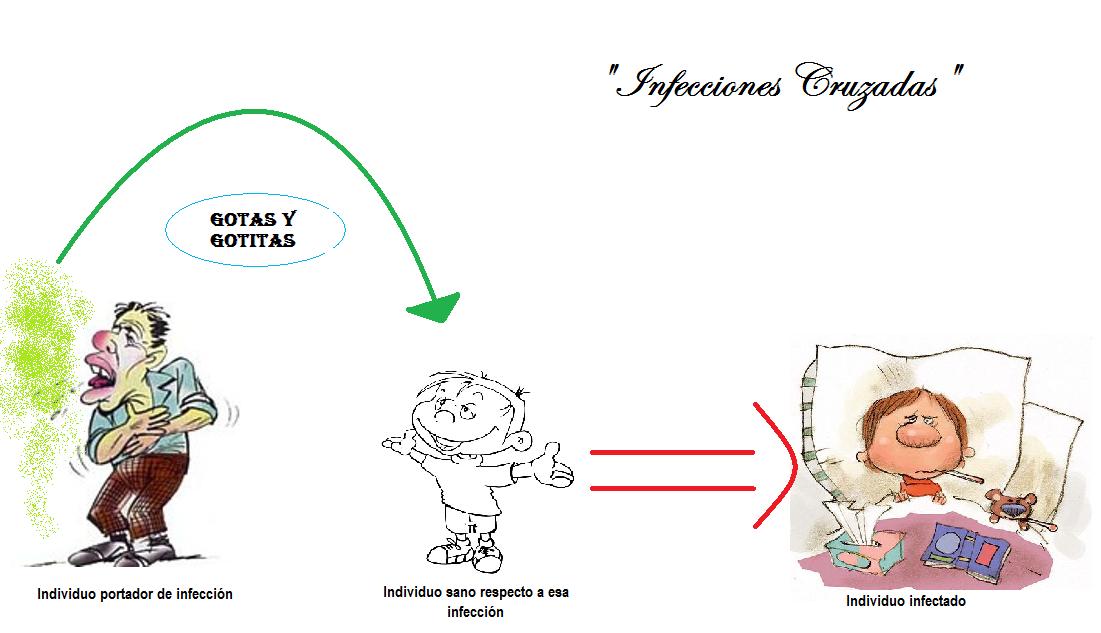 IMAGEN: http://4.bp.blogspot.com/-nWRd36rmrCM/TwnILVsV_2I/AAAAAAAAANs/53dY7aJLM_w/s1600/Infecciones+cruzadas.jpg
MICROORGANISMOS
Los microorganismos de la piel de un paciente o de su proximidad se trasladan a las manos del trabajador sanitario.
Estos microorganismos deben poder sobrevivir durante un cierto periodo en las manos del trabajador sanitario.
MICROORGANISMOS
La higiene de las manos es inadecuada, se efectúa con un agente inapropiado o se omite por completo.
Las manos contaminadas deben tener contacto directo con otro paciente o con un objeto inanimado que entra en contacto directo con el paciente.
MULTIPLICACIÓN DE LOS MICROORGANISMOS
(Factores asociados)
IMAGEN: https://cdn1.coppel.com/images/catalog/pm/1004043-1.jpg?iresize=width:300,height:240
IMAGEN:  https://www.ancla.la/wp-content/uploads/2017/08/el-dia-que-se-terminara-el-agua-potable-en-la-tierra-b37b5fe1e975c6aba950106c4509e212.jpg
IMAGEN: https://http2.mlstatic.com/termometro-alimentos-cocina-carne-leche-bbq-acero-horno-110g-D_NQ_NP_467301-MCO20314524400_062015-F.jpg
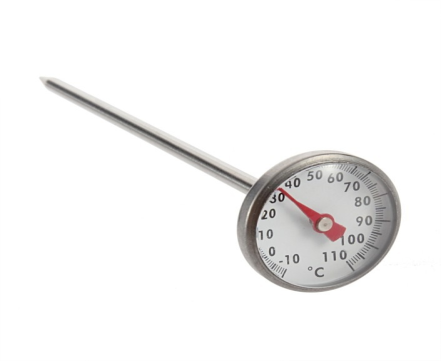 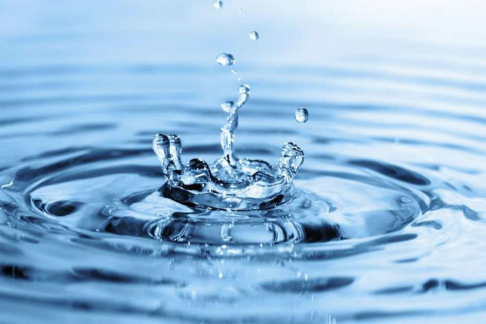 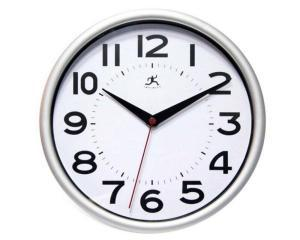 Tiempo
Humedad
Temperatura